IT R&D Global Leader
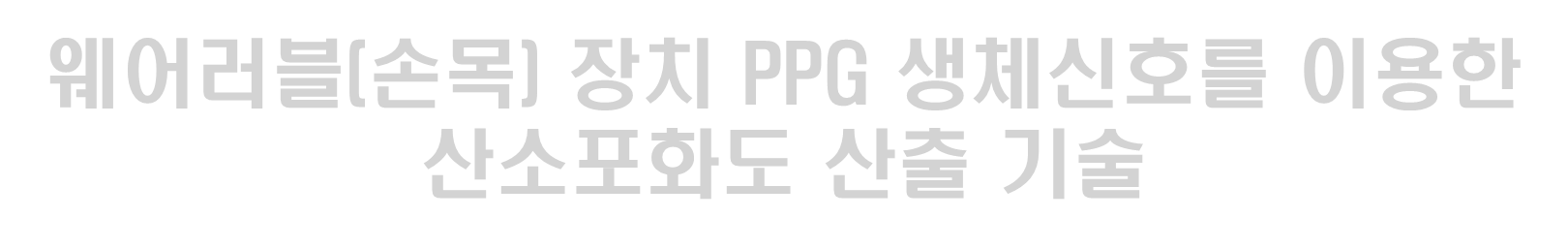 웨어러블(손목) 장치 PPG 생체신호를 이용한  산소포화도 산출 기술
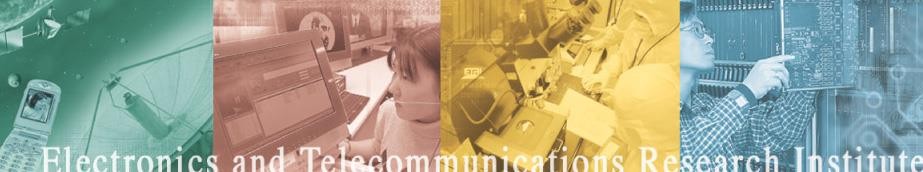 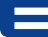 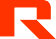 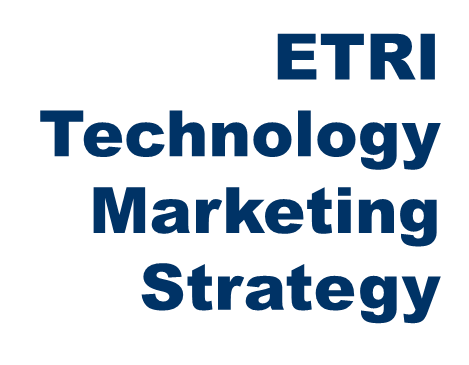 ETRI
Technology  Marketing  Strategy
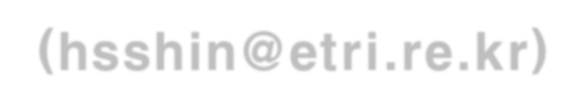 신현순 (hsshin@etri.re.kr)
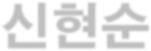 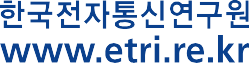 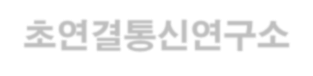 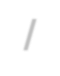 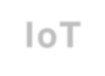 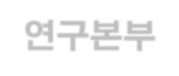 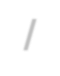 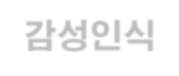 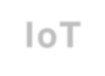 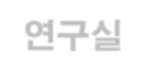 초연결통신연구소/IoT연구본부/감성인식IoT연구실
Proprietary	ETRI OOO연구소(단, 본부)명	1
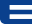 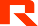 목	차
----------------------------------------------
기술의 개요
기술이전 내용 및 범위
경쟁기술과 비교
기술의 사업성
- 활용분야 및 기대효과
국내외 시장 동향
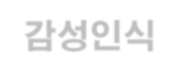 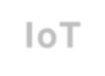 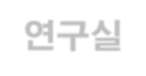 감성인식IoT연구실
Proprietary
2
1. 기술의 개요
▣	손목형 웨어러블 장치 기반 생체신호(PPG신호) 센싱/분석을 통한  산소포화도 산출 기술이다.
◈ 광학식(PPG) RED/IR 소자를 이용한	손목 부위의 생체신호(PPG신호) 센싱, 분
석, 산소포화도를 산출한다.
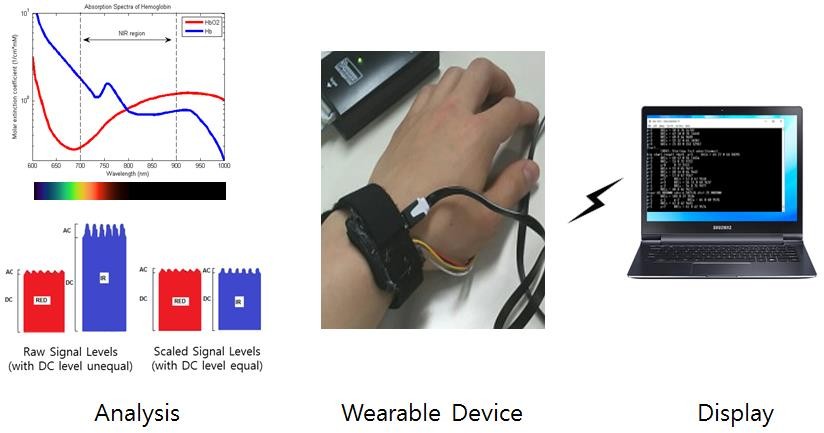 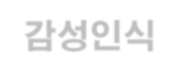 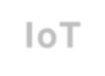 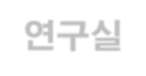 감성인식IoT연구실
Proprietary
2
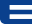 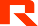 2. 기술이전 내용 및 범위
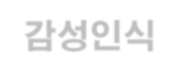 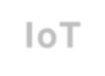 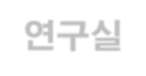 감성인식IoT연구실
Proprietary
2
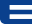 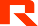 2. 기술 개발 현황
▣ 손목형 웨어러블 장치 기반 생체신호(PPG)를 이용한 산소
포화도 산출 기술
임베디드 기반 Red(660nm)/IR(940nm)
PPG 생체신호 센싱 및 신호처리 / 분석
임베디드 기반 산소포화도 산출
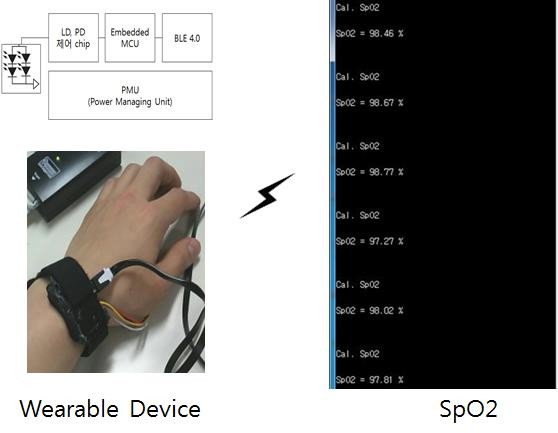 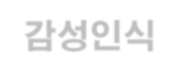 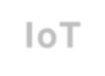 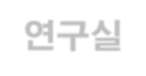 감성인식IoT연구실
Proprietary
2
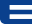 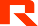 3. 경쟁기술과 비교 – 기술 비교
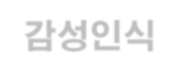 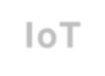 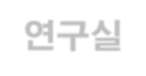 감성인식IoT연구실
Proprietary
2
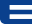 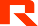 4. 기술의 사업성
의료기관 및 일상가정에서 웨어러블 장치를 이용한 건강상태 측정/관리 증가에 따른 실시  간 건강케어 시대를 선도할 신IT 적용분야 개척 및 인간중심의 반려 IT 원천기술 확보를  통한 신산업 창출

IMS Research는 웨어러블 디바이스의 시장 규모를 2018년 1억 7700 만여 대  (120 억 $)까지 증가할 것으로 예측하고 있다.
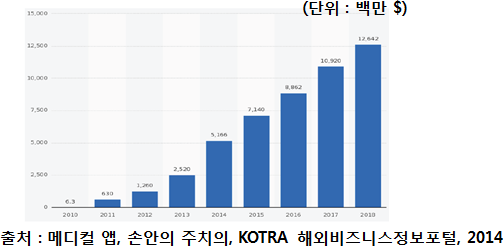 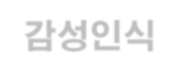 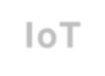 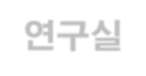 감성인식IoT연구실
Proprietary
7
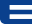 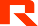 Source: http://www.ddaily.co.kr/news/news_view.php?uid=48107
4. 기술의 사업성-활용분야
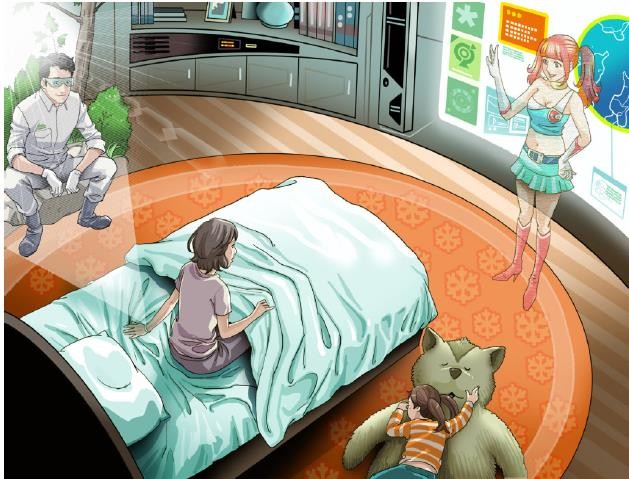 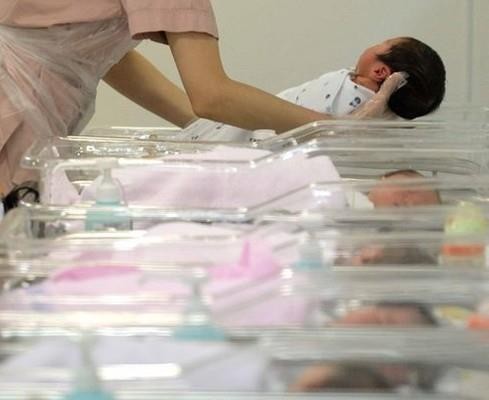 신생아 바이오데이터  측정 및 관리 시스템
산모관리
“Personal Health Services  (Human-to-Machine)”
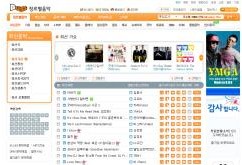 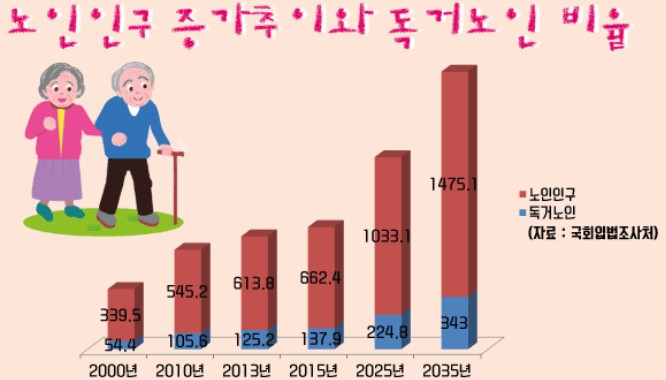 스토리텔링 기반 건강 관리
독거노인 관리시스템
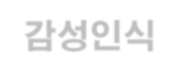 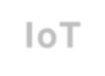 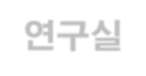 감성인식IoT연구실
Proprietary
10
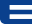 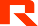 4. 기술의 사업성-기대효과
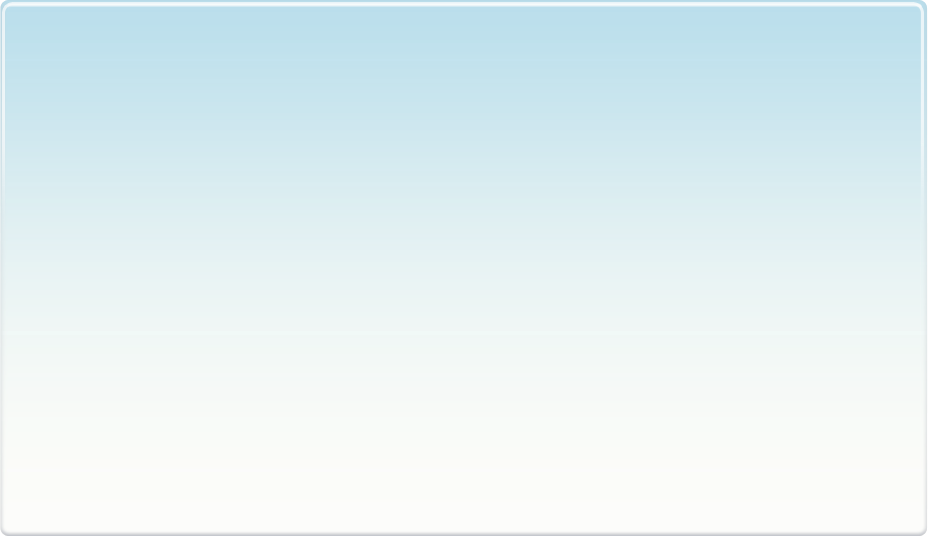 생체신호를 이용한 신생아 바이오데이터 측정 및 모니터링 시스템

생체신호를 이용한 산모 바이오데이터 측정 및 모니터링 시스템

생체신호를 이용한 건강상태 자가관리 시스템

건강케어를 중심으로 한 차세대 라이프 질 향상 실현 및 고부가가치의
신산업 창출을 통한 차세대 국가 먹거리 창출 가능
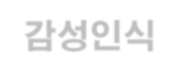 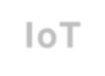 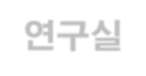 감성인식IoT연구실
Proprietary
10
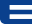 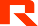 5. 국내외 시장 동향
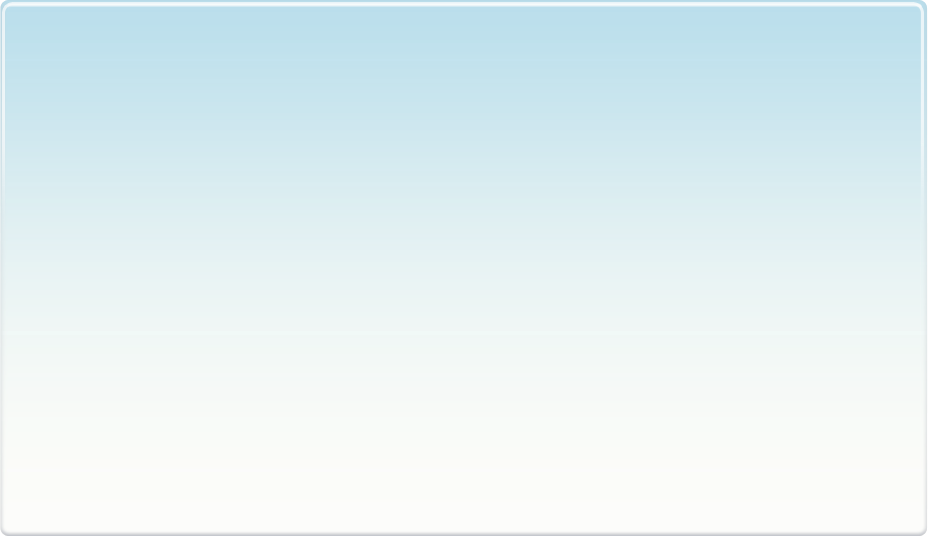 국내 웰니스 산업 시장 규모는 약 75조 9,802억 원으로 2009년 GDP  대비 약 7% 규모로 높은 성장을 보이고 있음(정보통신산업진흥원, 2012)

웰니스 산업은 연평균 9.4%의 높은 성장을 보이고 있으며,
종사자 수는 2009년 기준, 869,990명으로 조사되어, 향후 웰니스 산업이  확산될 경우 일자리 창출에 상당한 기여 예상
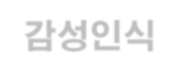 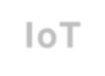 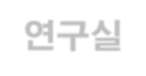 감성인식IoT연구실
Proprietary
10
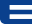 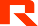 감사합니다.
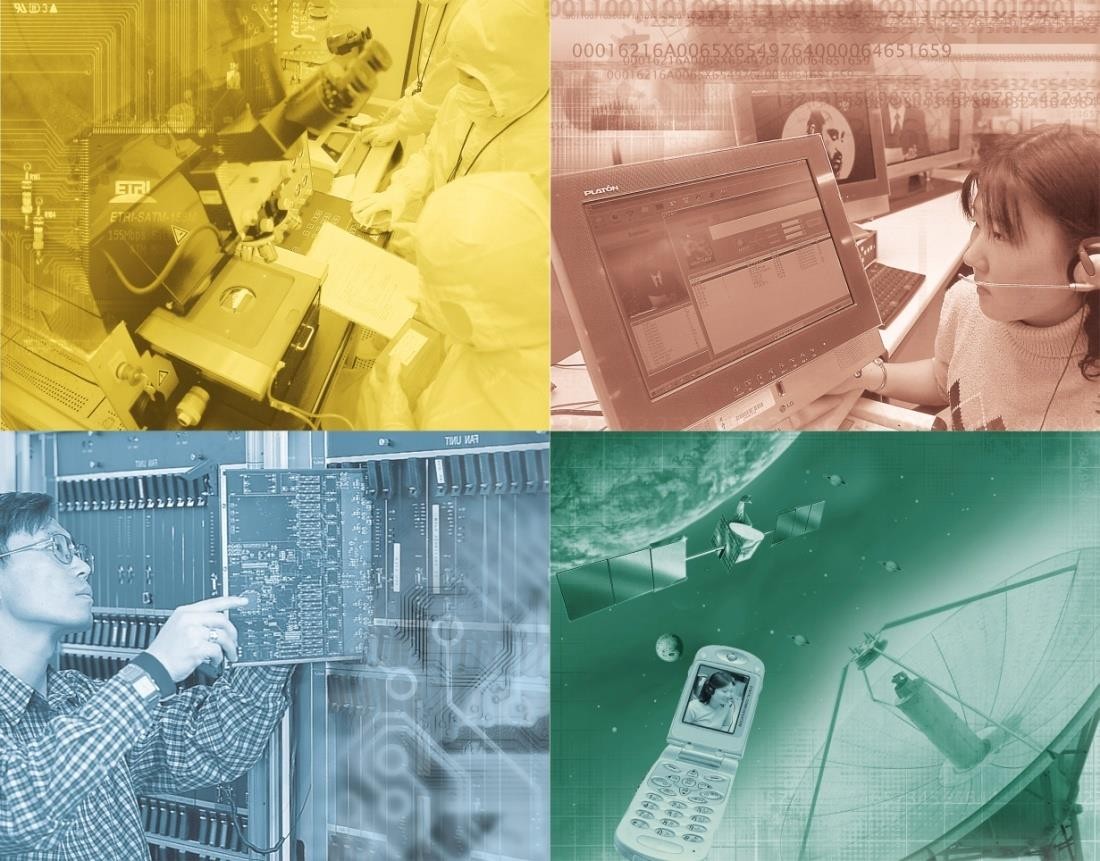 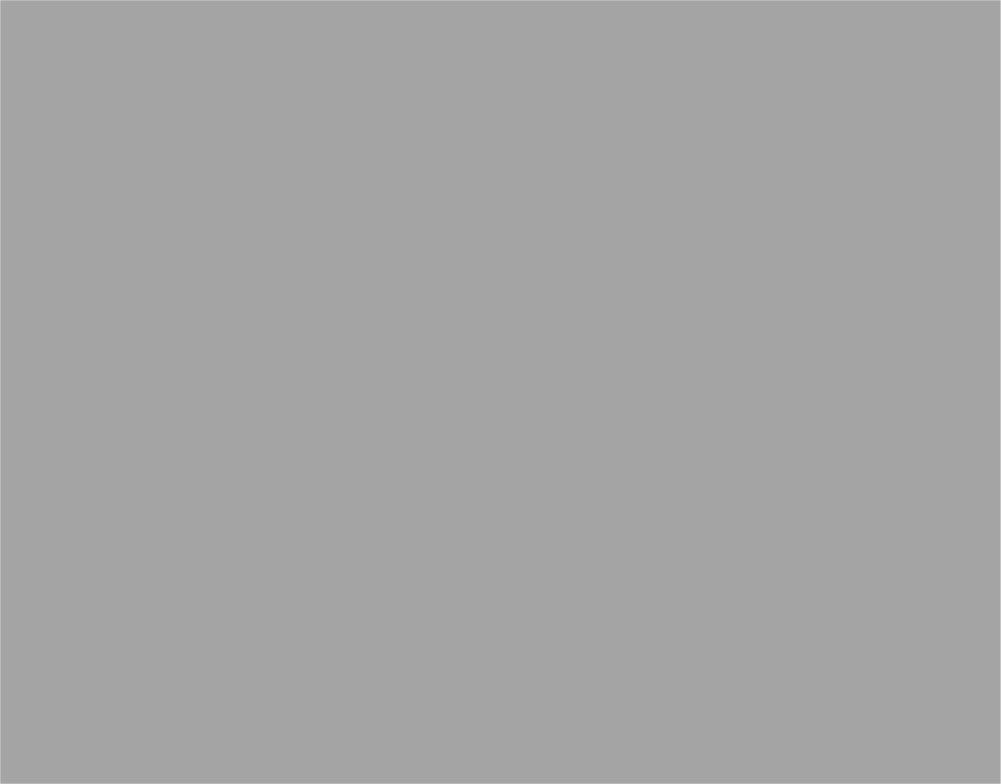 www.etri.re.kr
※ 하단의 문의처 소개후,	발표후 개별기술 상담이 가능함을 다시 한 번 안내함
♣ 연락처 : 감성인식IoT연구실 , 신현순 실장 (042-860-6338, hsshin@etri.re.kr)
Proprietary	ETRI OOO연구소(단, 본부)명 11
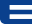 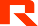